Ши Мяомяо (Shi Miaomiao)/swx791350
Сетевые услуги и приложения
Интернет стал неотъемлемой частью нашей жизни, предлагая широкий спектр приложений, таких как передача файлов, отправка электронной почты, просмотр видео в реальном времени, посещение веб-сайтов и онлайн-игры. Благодаря многоуровневой модели сети, обычные пользователи могут использовать различные услуги, предоставляемые уровнем приложений, не разбираясь в таких технических деталях, как реализация коммуникационных технологий.
В предыдущих курсах были рассмотрены технологии, связанные с уровнем канала передачи данных, сетевым уровнем и транспортным уровнем. В данном курсе будут рассмотрены общие сетевые услуги и приложения, такие как FTP, DHCP и HTTP.
По окончании данного курса слушатели получат следующие знания и навыки:
основы FTP;
основы TFTP;
основы DHCP;
основы Telnet;
основы HTTP;
основы DNS;
основы NTP.
Передача файлов
FTP
TFTP
Telnet
DHCP
HTTP
DNS
NTP
Протоколы передачи кадров
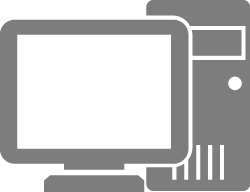 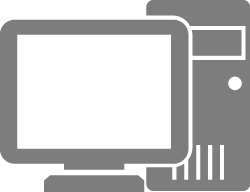 Передача файлов между хостами является важнейшей функцией IP-сетей. В настоящее время люди могут легко передавать файлы с помощью веб-страниц и почтовых ящиков.
Однако в начале развития Интернета, когда Всемирная паутина (WWW) еще не появилась, а операционные системы использовали интерфейсы командной строки, люди передавали файлы с помощью инструментов командной строки. Наиболее часто используемые протоколы для передачи файлов в то время — это протокол передачи файлов (FTP) и простой протокол передачи файлов (TFTP).
Основные понятия FTP
Режим ASCII
Бинарный режим
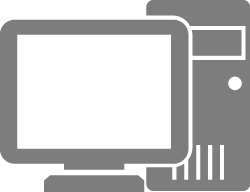 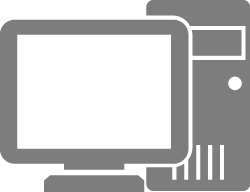 FTP-клиент
FTP-сервер
FTP использует архитектуру клиент/сервер (C/S). FTP-клиент устанавливает соединение TCP с FTP-сервером, после чего файлы можно выгружать и загружать.
FTP использует разные режимы передачи в зависимости от типа файла:
Режим ASCII: для повышения эффективности при передаче текстового файла (в формате TXT, LOG или CFG) режим кодирования текстового содержимого преобразуется. Этот режим рекомендуется для передачи файлов конфигурации и лог-файлов сетевых устройств.
Бинарный режим: нетекстовые файлы (в формате CC, BIN, EXE или PNG), такие как изображения и исполняемые программы, передаются в бинарном режиме. Этот режим рекомендуется для передачи файлов версий сетевых устройств.
[Speaker Notes: FTP поддерживает два режима передачи: ASCII и бинарный.
Режим ASCII используется для передачи текстовых файлов. В этом режиме отправитель преобразовывает символы в формат кода ASCII перед их отправкой. Получив преобразованные данные, получатель преобразует их обратно в символы. Бинарный режим обычно используется для отправки файлов изображений и программных файлов. В этом режиме отправитель может передавать файлы без преобразования формата файла.
CC: расширение файла системы VRP]
Процесс передачи по FTP — активный режим
FTP работает в двух режимах: активном (PORT) и пассивном (PASV).
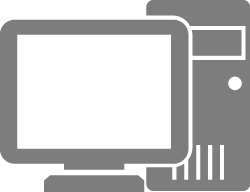 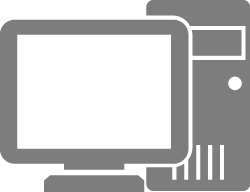 FTP-клиент инициирует трехстороннее подтверждение связи TCP с TCP-портом 21 на FTP-сервере для установления управляющего соединения.
FTP-клиент
FTP-сервер
Аутентификация входа пользователя
Клиент FTP отправляет команду PORT на сервер FTP c указанием открыть порт P (случайный порт; P > 1024).
FTP-сервер (порт 20) инициирует трехстороннее установление связи TCP с TCP-портом P на FTP-клиенте для установки TCP-соединения.
Передача файлов
[Speaker Notes: В активном режиме клиент FTP использует случайный порт (с номером больше 1024) для отправки запроса на соединение на порт 21 FTP-сервера. После получения запроса FTP-сервер устанавливает управляющее соединение с FTP-клиентом для передачи управляющих сообщений. Тем временем FTP-клиент начинает прослушивать порт P (другой случайный порт с номером больше 1024) и использует команду PORT для уведомления FTP-сервера. Когда необходимо передать данные, FTP-сервер отправляет запрос на соединение с порта 20 на порт P FTP-клиента, чтобы установить TCP-соединение для передачи данных.]
Процесс передачи по FTP — Пассивный режим
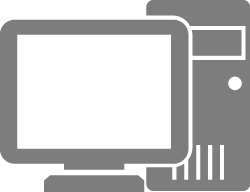 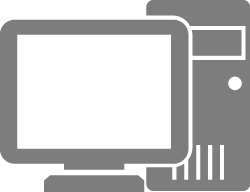 FTP-клиент инициирует трехстороннее подтверждение связи TCP с TCP-портом 21 на FTP-сервере для установления управляющего соединения.
FTP-клиент
FTP-сервер
Аутентификация входа пользователя
Клиент FTP отправляет команду PASV.
FTP-сервер отправляет FTP-клиенту команду Enter PASV с указанием открыть порт N (случайный порт; N> 1024).
Клиент FTP инициирует трехстороннее подтверждение связи TCP с портом TCP N на сервере FTP, чтобы установить TCP-соединение.
Передача файлов
[Speaker Notes: В пассивном режиме клиент FTP использует случайный порт (с номером больше 1024) для отправки запроса на соединение на порт 21 FTP-сервера. После получения запроса FTP-сервер устанавливает управляющее соединение с FTP-клиентом для передачи управляющих сообщений. FTP-клиент начинает прослушивать порт P (другой случайный порт с номером больше 1024) и использует команду PASV для уведомления FTP-сервера. После получения команды PASV FTP-сервер включает порт N (случайный порт с номером больше 1024) и с помощью команды Enter PASV уведомляет FTP-клиент об открытом номере порта. Когда необходимо передать данные, FTP-клиент отправляет запрос на соединение с порта P на порт N на FTP-сервере, чтобы установить соединение для передачи данных.
Активный режим и пассивный режим различаются способами передачи данных и имеют свои преимущества и недостатки.
В активном режиме, если FTP-клиент находится в частной сети, и между FTP-клиентом и FTP-сервером используется устройство NAT, номер порта и IP-адрес, передаваемые в пакете PORT, который получает FTP-сервер, не соответствуют данным клиента FTP, преобразованным с помощью NAT. Следовательно, FTP-сервер не может инициировать TCP-соединение с частным IP-адресом, передаваемым в пакете PORT. В этом случае частный IP-адрес FTP-клиента в общедоступной сети будет недоступен.
В пассивном режиме FTP-клиент устанавливает соединение с открытым портом на FTP-сервере. Если FTP-сервер находится во внутренней зоне межсетевого экрана и связь между этой внутренней зоной и зоной, где находится FTP-клиент, не разрешена, соединение клиент-сервер не может быть установлено. В результате передача по FTP не выполняется.]
Команды конфигурации (устройство в качестве FTP-сервера)
Пользователь подключается к устройству по FTP.
Включение функции FTP-сервера
[Huawei]ftp [ ipv6 ] server enable
По умолчанию функция сервера FTP отключена.
Настройка локального пользователя FTP.
[Huawei]aaa
[Huawei]local-user user-name password irreversible-cipher password
[Huawei]local-user user-name privilege level level
[Huawei]local-user user-name service-type ftp
[Huawei]local-user user-name ftp-directory directory
Уровень привилегий должен быть установлен как уровень 3 или выше. В противном случае соединение FTP не будет установлено.
Команды конфигурации (устройство в качестве FTP-клиента)
Устройство VRP, которое выполняет функции клиента FTP, подключается к серверу FTP.
<FTP Client>ftp 10.1.1.1
Trying 10.1.1.1 ...
Press CTRL+K to abort
Connected to 10.1.1.1.
220 FTP service ready.
User(10.1.1.1:(none)):ftp
331 Password required for ftp.
Enter password:
230 User logged in.
Общие команды, используемые, когда устройство VRP работает как FTP-клиент.
ascii       Настройка для типа передачи файла значения по умолчанию ASCII
binary    Настройка поддержки бинарного изображения для типа передачи файла
ls            Просмотр содержимого текущего или удаленного каталога
passive   Установка переключения в пассивный режим, по умолчанию включено.
get         Загрузка удаленного файла на локальный хост
put         Выгрузка локального файла на удаленный хост
Пример конфигурации
Конфигурации на FTP-сервере:
<Huawei> system-view
[Huawei] sysname FTP_Server
[FTP_Server] ftp server enable
[FTP_Server] aaa
[FTP_Server-aaa] local-user admin1234 password irreversible-cipher Helloworld@6789
[FTP_Server-aaa] local-user admin1234 privilege level 15
[FTP_Server-aaa] local-user admin1234 service-type ftp
[FTP_Server-aaa] local-user admin1234 ftp-directory flash:
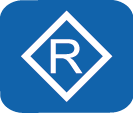 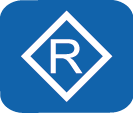 FTP-клиент
10.1.1.2
FTP-сервер
10.1.1.1
Операции на FTP-клиенте:
Один маршрутизатор работает как FTP-сервер, а другой как FTP-клиент.
Включите службу FTP на FTP-сервере и создайте учетную запись FTP. Клиент FTP входит на FTP-сервер и запускает команду get для загрузки файла.
<FTP Client>ftp 10.1.1.1
[FTP Client-ftp]get sslvpn.zip
200 Port command okay.
FTP: 828482 byte(s) received in 2.990 second(s) 277.08Kbyte(s)/sec.
Передача файлов
FTP
TFTP
Telnet
DHCP
HTTP
DNS
NTP
Основные понятия TFTP
По сравнению с FTP, TFTP предназначен для передачи небольших файлов и его проще реализовать.
Использование UDP (порт 69) для передачи 
Аутентификация не требуется
Возможен только запрос файла с сервера или выгрузка файла на сервер, но просмотр каталога файлов на сервере невозможен.
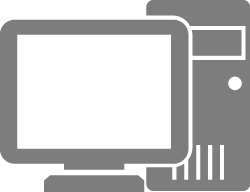 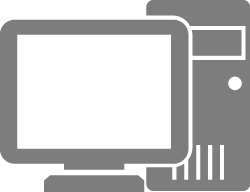 TFTP-сервер
TFTP-клиент
Пример передачи по TFTP
Выгрузка файла
Загрузка файла
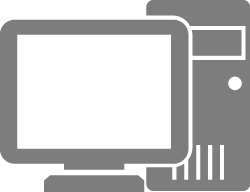 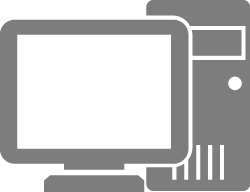 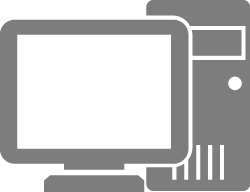 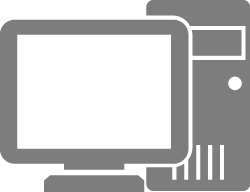 Запрос записи файла
Запрос чтения файла
TFTP-клиент
TFTP-сервер
TFTP-клиент
TFTP-сервер
Подтверждение записи файла
Подтверждение чтения файла
DATA 1
Подтверждение клиента
DATA 1
DATA 1 ACK
.
.
.
DATA 1 ACK
.
.
.
DATA n
DATA n ACK
[Speaker Notes: TFTP поддерживает пять форматов пакетов:
RRQ: пакет запроса на чтение
WRQ: пакет запроса на запись
DATA: пакет передачи данных
ACK: пакет подтверждения, который используется для подтверждения получения пакета с противоположной стороны
ERROR: пакет контроля ошибок]
Команды конфигурации (устройство в качестве TFTP-клиента)
Загрузка файла (устройство VRP выполняет функции клиента TFTP).
<HUAWEI> tftp tftp_server get filename
На TFTP-сервер входить не нужно. Нужно только ввести IP-адрес сервера TFTP и соответствующую команду.
Выгрузка файла (устройство VRP выполняет функции клиента TFTP).
<HUAWEI> tftp tftp_server put filename
На TFTP-сервер входить не нужно. Нужно только ввести IP-адрес сервера TFTP и соответствующую команду.
В настоящее время VRP-устройства могут функционировать только как клиенты TFTP.
Передача файлов
Telnet
DHCP
HTTP
DNS
NTP
Сценарии применения Telnet
Чтобы упростить управление устройствами с помощью команд, можно использовать Telnet.
Управление устройствами через Telnet отличается от управления с помощью консольного порта. В режиме управления устройствами на базе Telnet для непосредственного подключения к консольному порту сервера Telnet выделенный кабель не требуется, если IP-адрес сервера Telnet доступен и клиенты Telnet могут обмениваться данными с портом 23 TCP сервера Telnet.
Устройство, которым можно управлять через Telnet, называется сервером Telnet, а устройство, подключающееся к серверу Telnet, называется клиентом Telnet. Многие сетевые устройства могут работать и как сервер Telnet, и как клиент Telnet.
IP-сеть
Сервер Telnet
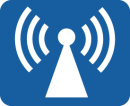 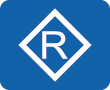 Соединение TCP
Точка доступа
Маршрутизатор
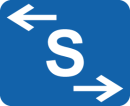 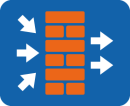 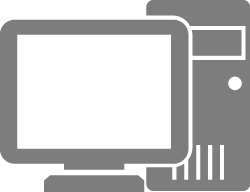 Коммутатор
Межсетевой экран
Клиент Telnet
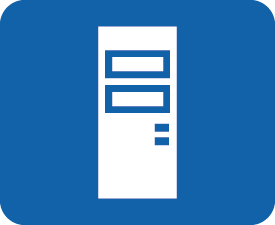 ...
Сервер
[Speaker Notes: В настоящее время основные сетевые устройства, такие как контроллеры доступа (AC), точки доступа (AP), межсетевые экраны, маршрутизаторы, коммутаторы и серверы, могут работать и как сервер Telnet, и как клиент Telnet.]
Интерфейс пользователя VTY
Когда пользователь входит в устройство с помощью консольного порта или Telnet, система выделяет интерфейс пользователя для управления и мониторинга текущего сеанса между устройством и пользователем. В каждом представлении интерфейса пользователя может быть установлен ряд параметров, чтобы задать режим аутентификации и уровень привилегий пользователя после входа в систему. Пользователь входит в систему устройства, после чего операции, которые могут быть выполнены пользователем, зависят от настроенных параметров.
Тип интерфейса пользователя Telnet является пользовательским интерфейсом терминала виртуального типа (VTY).
IP-сеть
Интерфейс пользователя
Режим аутентификации: local
Привилегии пользователя: Level 15
VTY 0
Установление соединения Telnet
1
VTY 1
Подтвердите соединение Telnet с помощью конфигурации VTY.
3
VTY 2
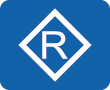 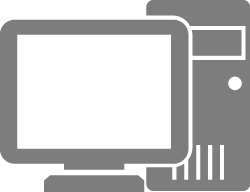 VTY 3
Сервер Telnet
Выделите свободный пользовательский интерфейс с наименьшим номером из пользовательских интерфейсов VTY.
Клиент Telnet
2
Команды конфигурации (1)
Включение функции сервера Telnet.
[Huawei] telnet server enable
Функция сервера Telnet включена на устройстве (по умолчанию отключена). Чтобы отключить эту функцию, выполните команду undo telnet server enable.
Вход в представление пользователя.
[Huawei] user-interface vty first-ui-number [ last-ui-number ]
На экране появится представление интерфейса пользователя VTY. Пользовательские интерфейсы VTY могут меняться в зависимости от моделей устройств.
Настройка протоколов, поддерживаемых интерфейсом пользователя VTY.
[Huawei-ui-vty0-4]] protocol inbound { all | telnet | ssh}
По умолчанию пользовательский интерфейс VTY поддерживает протокол Secure Shell (SSH) и Telnet.
Команды конфигурации (2)
Настройка режима аутентификации и пароля аутентификации в режиме аутентификации пароля.
[Huawei-ui-vty0-4] authentication-mode {aaa | none | password}
[Huawei-ui-vty0-4] set authentication password cipher
По умолчанию режим аутентификации по умолчанию не доступен. Режим аутентификации необходимо сконфигурировать вручную.
Выполнение команды set authentication password cipher зависит от версий VRP. В некоторых версиях необходимо нажать на Enter, а затем ввести пароль. В других версиях можно сразу ввести пароль после команды.
Пример конфигурации (1)
IP-сеть
Соединение Telnet
Конфигурации на сервере Telnet:
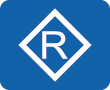 <Huawei> system-view
[Huawei] telnet server enable
[Huawei] aaa
[Huawei-aaa] local-user huawei password irreversible-cipher Huawei@123
[Huawei-aaa] local-user huawei privilege level 15
[Huawei-aaa] local-user huawei service-type telnet
[Huawei-aaa] quit
[Huawei] user-interface vty 0 4
[Huawei-ui-vty0-4] authentication-mode aaa
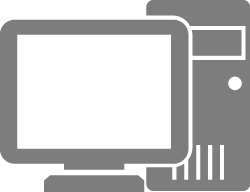 Клиент Telnet
10.1.1.1
Сервер Telnet
10.1.1.2
Сконфигурируйте маршрутизатор на 10.1.1.2 в качестве сервера Telnet и установите для режима аутентификации значение локальной аутентификации ААА. Создайте учетную запись huawei, установите пароль Huawei@123 и установите уровень привилегии 15.
Войдите и управляйте сервером Telnet через клиент Telnet.
Пример конфигурации (2)
IP-сеть
Соединение Telnet
Операции на клиенте Telnet:
<Host>telnet 10.1.1.2
Login authentication

Username:huawei
Password:
Info: The max number of VTY users is 5, and the number
      of current VTY users on line is 1.
      The current login time is 08.01.2020 15:37:25.
<Huawei>
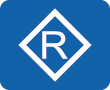 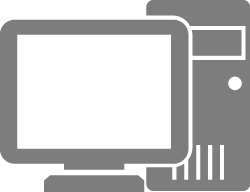 Клиент Telnet
10.1.1.1
Сервер Telnet
10.1.1.2
Сконфигурируйте маршрутизатор на 10.1.1.2 в качестве сервера Telnet и установите для режима аутентификации значение локальной аутентификации ААА. Создайте учетную запись huawei, установите пароль Huawei@123 и установите уровень привилегии 15.
Войдите и управляйте сервером Telnet через клиент Telnet.
Передача файлов
Telnet
DHCP
HTTP
DNS
NTP
Проблемы, возникающие при ручной настройке параметров сети (1)
Слишком много сложных параметров
Огромная рабочая нагрузка
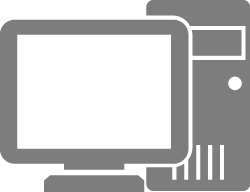 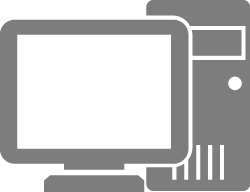 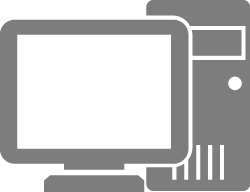 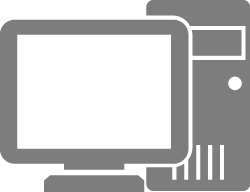 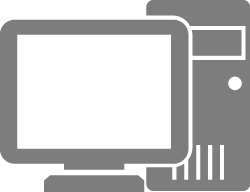 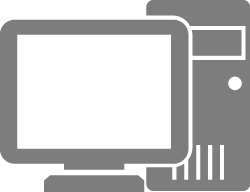 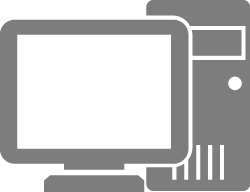 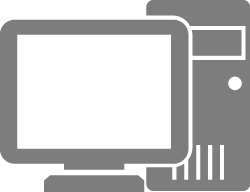 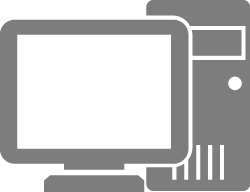 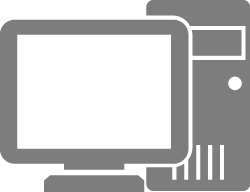 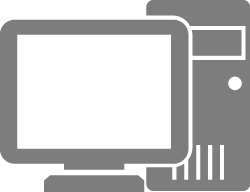 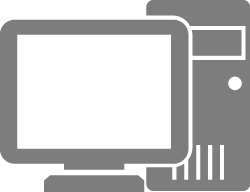 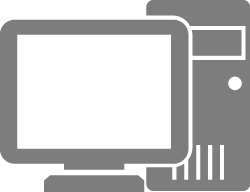 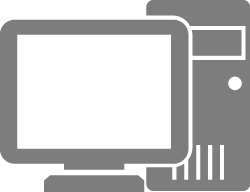 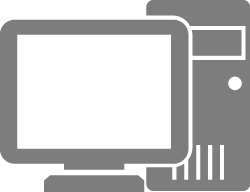 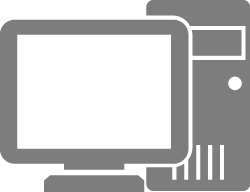 Конфигурация IPv4-адреса:
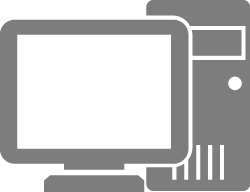 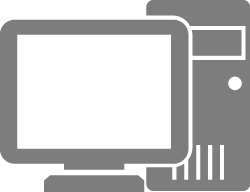 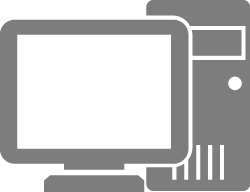 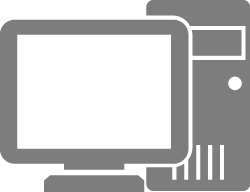 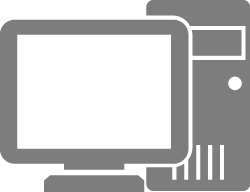 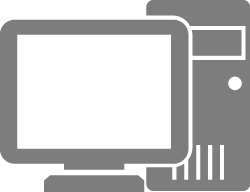 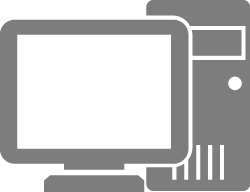 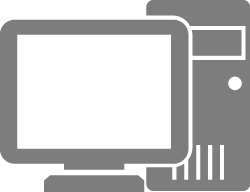 План работы на неделю
IP-адрес
Маска
Распределение адресов
Шлюз
Адрес
Распределение адресов
Конфигурация адреса
Маска
Конфигурация адреса
Администратор сети
Шлюз
Обычные пользователи не знакомы с сетевыми параметрами, в результате — частые неправильные конфигурации, что приводит к сбою подключения к сети. Случайная конфигурация IP-адресов может вызвать конфликты IP-адресов.
Администраторы настраивают сетевые параметры централизованно, с большими нагрузками и повторяющимися задачами.
Администраторы должны заранее спланировать и выделить IP-адреса пользователям.
Проблемы, возникающие при ручной настройке параметров сети (2)
Низкий коэффициент использования
Низкая гибкость
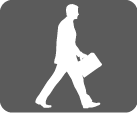 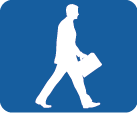 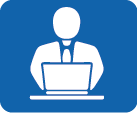 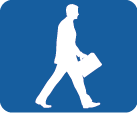 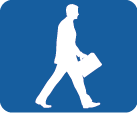 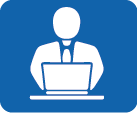 Офлайн-пользователь
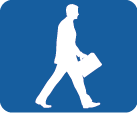 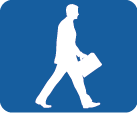 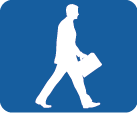 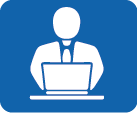 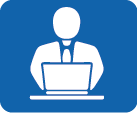 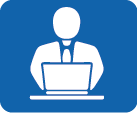 Онлайн-пользователь
Перемещение между офисами
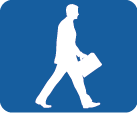 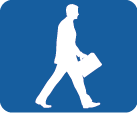 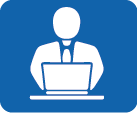 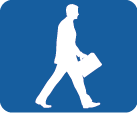 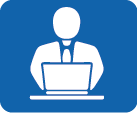 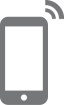 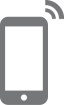 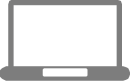 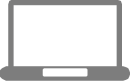 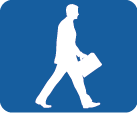 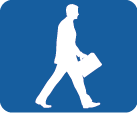 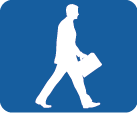 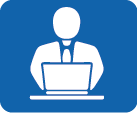 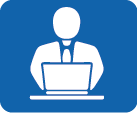 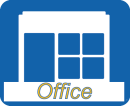 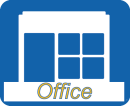 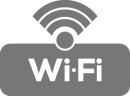 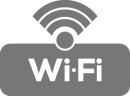 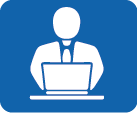 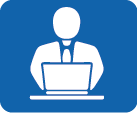 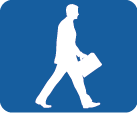 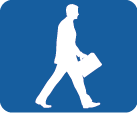 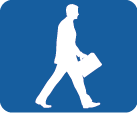 Офис A
Офис В
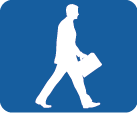 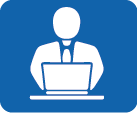 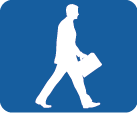 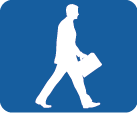 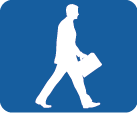 В корпоративной сети каждый пользователь использует фиксированный IP-адрес. В результате, коэффициент использования IP-адресов очень низкий, а некоторые IP-адреса могут оставаться неиспользованными в течение длительного времени.
Беспроводные локальные сети (WLAN) обеспечивают гибкое расположение станций (STA). При перемещении STA из одной зоны покрытия беспроводной сети в другую, может потребоваться повторная настройка IP-адреса STA.
Принципы DHCP
Принцип работы DHCP
Чтобы исправить недостатки традиционной конфигурации статического IP, был разработан протокол динамической конфигурации хоста (DHCP) для динамического распределения соответствующих IP-адресов хостам.
DHCP использует архитектуру клиент/сервер (C/S). Хосты не нужно настраивать, они могут автоматически получать IP-адреса от DHCP-сервера. После подключения хостов к сети DHCP разрешает автоматическую настройку хостов.
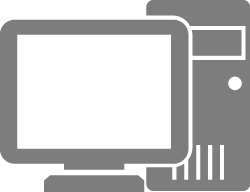 Запрос IP-адресов
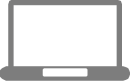 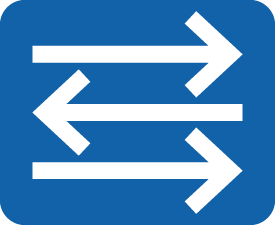 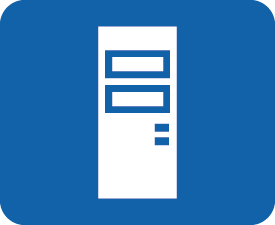 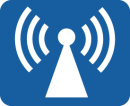 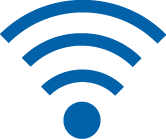 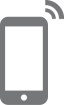 Сервер DHCP
Назначение IP-адресов
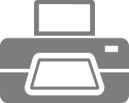 Клиент DHCP
Преимущества DHCP
Унифицированное управление
Аренда IP-адресов
Запрос адреса DHCP
Запрос адреса DHCP
Ответ с адресом DHCP
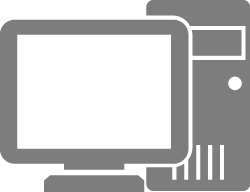 Клиент DHCP
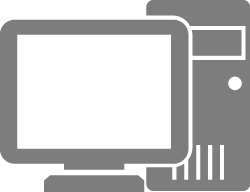 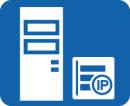 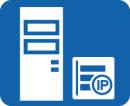 Сервер DHCP
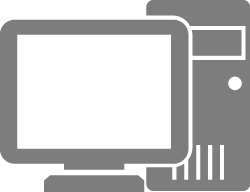 Клиент DHCP
Сервер DHCP
Клиент DHCP
IP:192.168.1.10
Network mask:24
Gateway:192.168.1.1
DNS: 114.114.114.114
Lease: 8 hour
Pool-No  1
DNS-server 10.1.1.2 | Gateway   10.1.2.1
Network  10.1.2.0    | Mask 255.255.255.0
Total    Used 
 252       2
IP-адреса получают из адресного пула на сервере DHCP. Сервер DHCP записывает и поддерживает статус использования IP-адресов для унифицированного назначения и управления IP-адресами.
DHCP определяет время аренды для эффективного использования IP-адресов.
[Speaker Notes: Если клиент DHCP не возобновляет аренду назначенного IP-адреса после истечения срока, сервер DHCP определяет, что клиент DHCP больше не нуждается в использовании этого IP-адреса, возвращает его, и может назначить его другому клиенту.]
Принцип работы DHCP
Широковещательный домен уровня 2
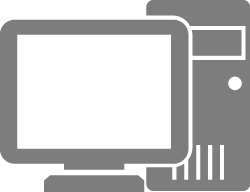 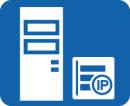 Сервер DHCP
Клиент DHCP
DHCP Discover (broadcast): используется для обнаружения сервера DHCP в текущей сети.
DHCP Offer (unicast): передает IP-адрес, назначенный клиенту.
Отправляет клиент DHCP
Отправляет сервер DHCP
DHCP Request (broadcast): информирует сервер, что он использует этот IP-адрес.
DHCP ACK (unicast): подтверждает использование клиентом данного IP-адреса.
Вопрос. Почему клиент DHCP должен отправить пакет DHCP Request на сервер DHCP, чтобы уведомить об использовании конкретного IP-адреса после получения пакета DHCP Offer?
[Speaker Notes: Выполняется широковещательная рассылка пакета DHCP Request, при этом другие DHCP-серверы в сети знают, что клиент выбрал конкретный IP-адрес, назначенный сервером DHCP. Это гарантирует, что другие DHCP-серверы могут освободить этот IP-адрес, назначенный клиенту с помощью одноадресного пакета DHCP Offer.]
Продление аренды DHCP
Широковещательный домен уровня 2
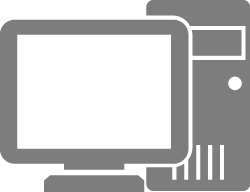 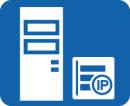 Сервер DHCP
Клиент DHCP
DHCP Request (unicast): запрашивает продление аренды IP-адреса на сервере.
50% аренды
Отправляет клиент DHCP
DHCP ACK (unicast): уведомляет клиента о том, что IP-адрес может быть продлен и данные аренды обновляются.
Отправляет сервер DHCP
Если клиент DHCP не получает ответ от исходного сервера DHCP при истечении 50% срока аренды (T1), клиент DHCP ожидает пока не пройдет 87,5% срока аренды (T2). В точке T2 клиент переходит в состояние повторной привязки и передает пакет DHCP Request, на который может ответить любой DHCP-сервер.
Команды конфигурации (1)
Включите DHCP.
[Huawei] dhcp enable
Включите интерфейс для использования пула адресов интерфейсов для предоставления функции сервера DHCP.
[Huawei-Gigabitthernet0/0/0]dhcp select interface
Определите IP-адрес сервера DNS для пула адресов интерфейса.
[Huawei-Gigabitthernet0/0/0]dhcp server dns-list ip-address
Настройте диапазон IP-адресов, которые не могут быть автоматически назначены клиентам из пула адресов интерфейса.
[Huawei-Gigabitthernet0/0/0]dhcp server excluded-ip-address start-ip-address [ end-ip-address ]
Настройте аренду IP-адресов в пуле адресов интерфейса сервера DHCP.
[Huawei-Gigabitthernet0/0/0]dhcp server lease { day day [ hour hour [ minute minute ] ] | unlimited }
По умолчанию срок аренды IP-адреса составляет один день.
Команды конфигурации (2)
Создайте глобальный пул адресов.
[Huawei]ip pool ip-pool-name
Определите диапазон IP-адресов в глобальном пуле адресов, которые не могут быть назначены динамически.
[Huawei-ip-pool-2]network ip-address [ mask { mask | mask-length } ]
Настройте адрес шлюза для клиентов DHCP.
[Huawei-ip-pool-2]gateway-list ip-address
Определите IP-адрес сервера DNS, который сервер DHCP доставляет клиентам DHCP.
[Huawei-ip-pool-2]dns-list ip-address
Настройте время аренды IP-адреса.
[Huawei-ip-pool-2] lease { day day [ hour hour [ minute minute ] ] | unlimited }
Включите функцию сервера DHCP на интерфейсе.
[Huawei-Gigabitthernet0/0/0]dhcp select global
Настройка пула адресов интерфейса DHCP
Широковещательный домен уровня 2
Требование:
Сконфигурируйте маршрутизатор в качестве сервера DHCP, сконфигурируйте подсеть, которой принадлежит GE0/0/0 в качестве пула адресов клиентов DHCP, установите для IP-адреса GE0/0/0 адрес DNS-сервера, и установить время аренды равный трем дням.
GE0/0/0
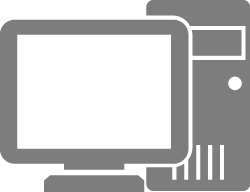 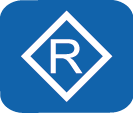 10.1.1.1/24
Сервер DHCP
Клиент DHCP
Конфигурации на DHCP-сервере:
Включите службу DHCP глобально, войдите в представление интерфейса, свяжите текущий интерфейс с пулом адресов DHCP, сконфигурируйте DNS-адрес и исключенный IP-адрес (за исключением IP-адреса интерфейса) в представлении интерфейса, и настройте аренду IP-адресов, назначенных клиентам.
[Huawei]dhcp enable
[Huawei]interface GigabitEthernet0/0/0
[Huawei-GigabitEthernet0/0/0]dhcp select interface
[Huawei-GigabitEthernet0/0/0]dhcp server dns-list 10.1.1.2
[Huawei-GigabitEthernet0/0/0]dhcp server excluded-ip-address 10.1.1.2
[Huawei-GigabitEthernet0/0/0]dhcp server lease day 3
Настройка пула глобальных адресов DHCP
Требование:
Сконфигурируйте маршрутизатор в качестве сервера DHCP и сконфигурируйте пул глобальных адресов pool2 для назначения IP-адресов (в подсети 1.1.1.0/24) клиентам DHCP. Установите адрес шлюза и DNS-адрес 1.1.1.1, установите аренду равную 10 дням и разрешите GE0/0/0 использовать пул глобальных адресов.
Широковещательный домен уровня 2
GE0/0/0
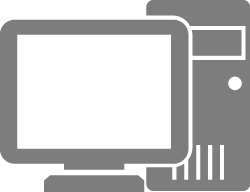 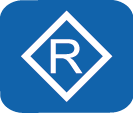 10.1.1.1/24
Сервер DHCP
Клиент DHCP
Конфигурации на DHCP-сервере:
[Huawei]dhcp enable 
[Huawei]ip pool pool2
Info: It's successful to create an IP address pool.
[Huawei-ip-pool-pool2]network 1.1.1.0 mask 24
[Huawei-ip-pool-pool2]gateway-list 1.1.1.1
[Huawei-ip-pool-pool2]dns-list 1.1.1.1
[Huawei-ip-pool-pool2]lease day 10
[Huawei-ip-pool-pool2]quit
[Huawei]interface GigabitEthernet0/0/0
[Huawei-GigabitEthernet0/0/1]dhcp select global
Включите службу DHCP глобально и сконфигурируйте пул глобальных адресов pool2. Сконфигурируйте диапазон адресов, адрес шлюза, DNS-адрес и аренду для pool2.
Выберите пул глобальных адресов на определенном интерфейсе (GE0/0/0). GE0/0/0 получает запрос DHCP, затем назначает IP-адрес из пула глобальных адресов.
Передача файлов
Telnet
DHCP
HTTP
DNS
NTP
Доступ к веб-странице с помощью браузера
Браузер отправляет HTTP-запрос на сервер для получения ресурсов страницы.
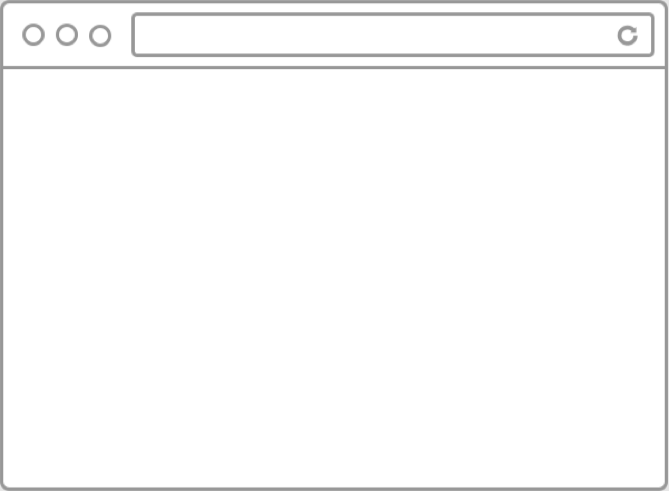 www.huawei.com
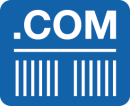 Сервер передает соответствующее содержание в ответе HTTP.
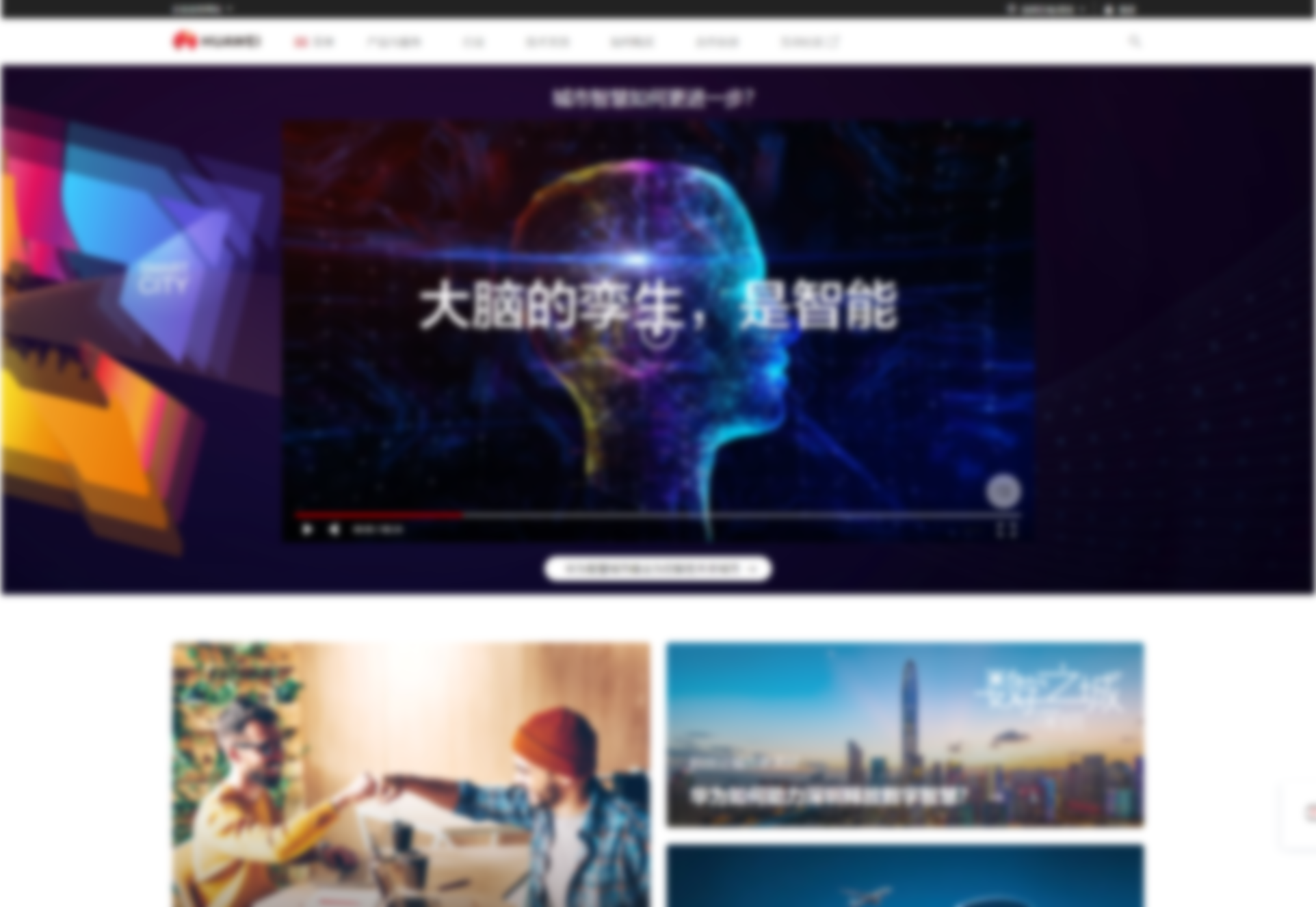 Веб-сервер
Запрос HTTP
Ответ HTTP
При вводе унифицированного указателя ресурсов (URL) в браузере, браузер получает данные с веб-сервера и отображает контент на странице.
Протокол передачи гипертекста (HTTP): протокол прикладного уровня для связи между клиентским браузером или другой программой и веб-сервером.
HTTP основан на типовой архитектуре клиент/сервер и использует TCP для передачи.
[Speaker Notes: URL-адрес: однозначно определяет местонахождение веб-страницы или других ресурсов в Интернете. URL может содержать более подробные данные, например имя страницы гипертекста, которое обычно идентифицируется расширением файла .html или .htm.]
Предпосылки
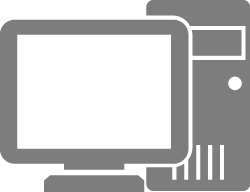 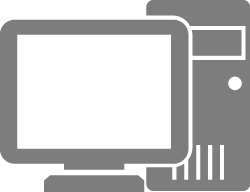 WWW
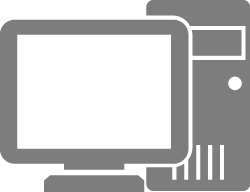 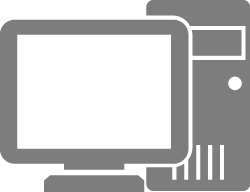 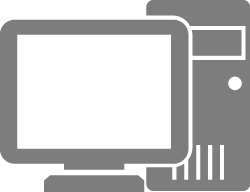 WWW состоит из веб-серверов и клиентов по всему миру.
На начальном этапе развития Интернета для обмена документами предлагалось использовать Всемирную паутину (World Wide Web, WWW).
WWW состоит из трех частей: язык гипертекстовой разметки (HTML) для отображения содержимого документа в браузере, HTTP для передачи документов по сети и URL-адреса для указания местоположения документов в сети.
WWW на самом деле было названием клиентского приложения для просмотра HTML-документов, а теперь представляет собой набор технологий (HTML + HTTP + URL-адрес) и широко известен как Интернет.
Пример передачи (1)
Запрос HTTP
Интернет
Ответ HTTP
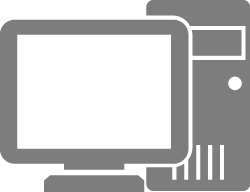 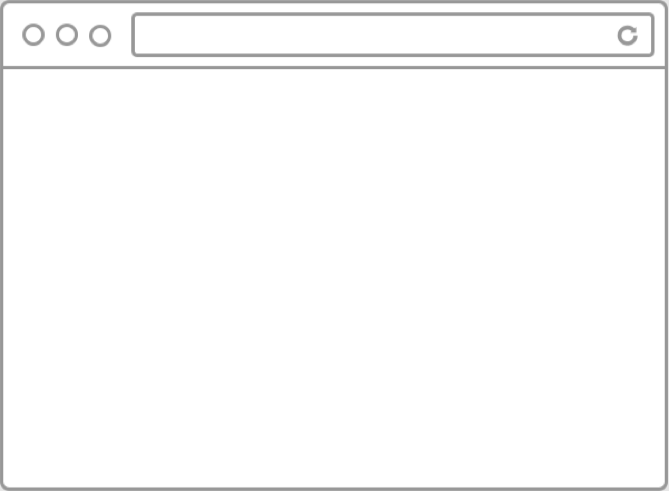 www.servs_app.com/web/index.html
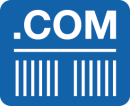 URL-адрес www.servs_app.com/web/index.html вводится в адресной строке браузера. После получения IP-адреса, соответствующего доменному имени, и с разрешением DNS, клиент отправляет HTTP-запрос на сервер для запроса страницы.
Веб-клиент
Веб-сервер
GET /web/index.html HTTP /1.0
HOST:www.servs_app.com
Пример передачи (2)
Запрос HTTP
Интернет
Ответ HTTP
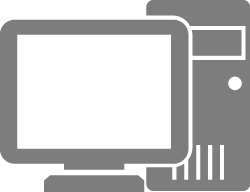 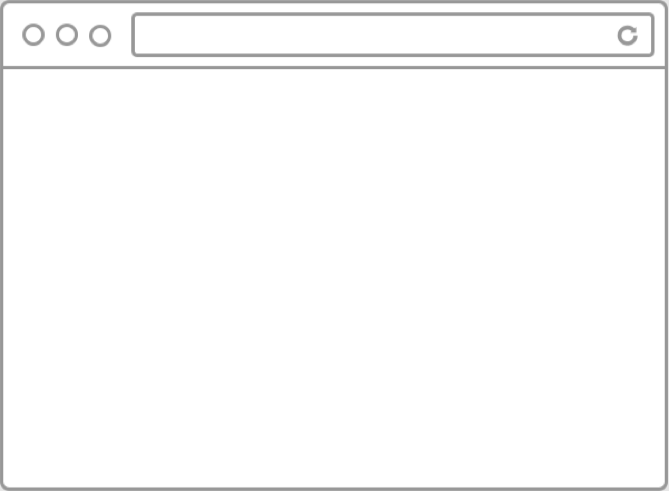 www.servs_app.com/web/index.html
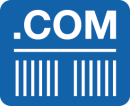 Веб-сервер
Host:www.servs_app.com
Веб-клиент
Веб-сервер
├── bin
├── etc
├── sbin
├── share
└── web
 └── index.html
Файловая система
GET /web/index.html HTTP /1.0
HOST:www.servs_app.com
Welcome to servs_app.com
This is an HTML Example Page
Сервер находит локально сохраненный файл веб-страницы по URL-адресу и отправляет файл клиенту.
HTTP /1.1 200 ok
Index.html
После получения ответа HTTP браузер анализирует и отображает полученный HTML-файл, а затем отображает страницу пользователю.
Передача файлов
Telnet
DHCP
HTTP
DNS
NTP
Появление DNS
При вводе доменного имени в браузере для доступа к веб-сайту имя домена определяется в IP-адрес. Фактически браузер взаимодействует с этим IP-адресом.
Протоколом, используемым для определения доменных имен в IP-адреса, является Система доменных имен (DNS).
Каждый узел в сети имеет уникальный IP-адрес, и узлы могут взаимодействовать друг с другом через IP-адреса. Однако, если взаимодействие всех узлов осуществляется по IP-адресам, запомнить столько IP-адресов является трудной задачей. Поэтому целью DNS является преобразование IP-адреса в буквенно-цифровые символы (доменные имена).
Интернет
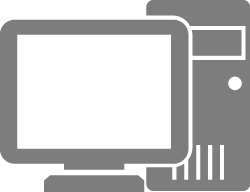 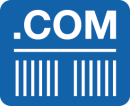 Веб-клиент
192.168.1.1
Веб-сервер
1.2.3.4
www.huawei.com
1.2.3.4
1
Разрешение доменного имени
Запрос доступа HTTP
2
[Speaker Notes: Сеть агентств перспективных исследовательских проектов (ARPANET), предшественник Интернета, позволяет сопоставить имена хостов с IP-адресами. Однако в то время компьютеров было гораздо меньше. Для поддержки сопоставления имени и адреса требуется только один файл (HOSTS.txt). За файл HOSTS.txt отвечает сетевой информационный центр (NIC). Пользователи, которые изменяют имена хостов, отправляют изменения в NIC по электронной почте, а NIC периодически обновляет файл HOSTS.txt.
Однако после того, как ARPANET начал использовать TCP/IP, количество пользователей сети резко возросло. И поддерживать файл HOSTS.txt вручную стало очень сложно. Возникли следующие проблемы:
Конфликт имен: хотя NIC и обеспечивает согласованность имен хостов, которыми он управляет, трудно гарантировать, что имена хостов не изменятся случайным образом, и не совпадут с именами, которые уже используются другими.
Согласованность: по мере расширения сети становится все труднее поддерживать согласованность файла HOSTS.txt. Имена других хостов могли изменяться несколько раз до того, как файл HOSTS.txt текущего хоста обновлялся.
Поэтому была введена DNS.]
Компоненты DNS
Доменное имя: последовательность символов для идентификации хостов. В большинстве случаев доменным именем веб-сайта является URL-адрес, который вводится в браузере для просмотра веб-сайта.
DNS-сервер: поддерживает сопоставления между доменными именами и IP-адресами и отвечает на запросы от DNS-преобразователя.
Информация о доменном имени
Строка 1
Интернет
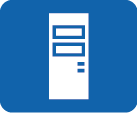 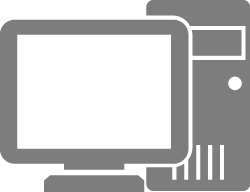 Строка 2
Сервер DNS
Клиент DNS
Запрос DNS
Строка 3
Ответ DNS
[Speaker Notes: DNS использует распределенную архитектуру. База данных на каждом сервере хранит только соответствие между некоторыми доменными именами и IP-адресами.]
Формат доменного имени
Формат доменного имени — hostname.second-level domain.top-level domain.root domain. Корневой домен обозначается точкой (.). Как правило, корневой домен обозначается пустым именем (то есть не содержит символов).
.
Корневой домен
.com
.net
.cn
.edu
.org
.gov
Домен верхнего уровня
Домен второго уровня
huawei
Доменное имя хоста — www.huawei.com.
www
Имя хоста
Режимы запросов DNS
DNS — это распределенная система. База данных большинства DNS-серверов не содержит всех записей доменных имен. Когда клиент запрашивает доменное имя с DNS-сервера, но DNS-сервер не имеет записи этого доменного имени, клиент может выполнить запрос одним из следующих способов:
Рекурсивный запрос: DNS-сервер запрашивает другие DNS-серверы и возвращает результат запроса DNS-клиенту.
Итеративный запрос: DNS-сервер сообщает клиенту DNS-клиенту IP-адрес другого DNS-сервера, с которого клиент DNS запрашивает доменное имя.
Рекурсивный запрос
Итеративный запрос
Запрос DNS
Запрос DNS
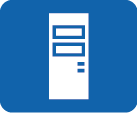 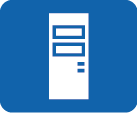 Ответ DNS
Ответ DNS
1
1
DNS-сервер 1
DNS- сервер 1
4
2
2
3
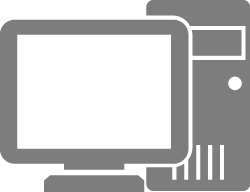 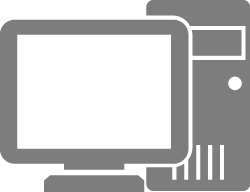 3
Клиент DNS
Клиент DNS
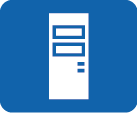 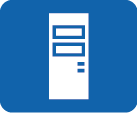 4
DNS-сервер 2
DNS-сервер 2
[Speaker Notes: Итеративный запрос отличается от рекурсивного запроса тем, что ответ DNS, возвращаемый DNS сервером 1, содержит IP-адрес другого DNS сервера (DNS сервер 2).]
Передача файлов
Telnet
DHCP
HTTP
DNS
NTP
Требования к синхронизации времени
Во многих сценариях в корпоративных кампусных сетях требуется последовательная синхронизация всех устройств:
Управление сетью: анализ журналов или сообщений отладки, собранных от различных маршрутизаторов, требует времени для обработки.
Система тарификации: часы всех устройств должны быть согласованными.
Несколько систем, работающих вместе над одним сложным событием: системы используют один синхронизирующий сигнал, чтобы обеспечить правильную последовательность реализации.
Инкрементное резервное копирование между сервером резервного копирования и клиентами: часы на резервном сервере и клиентах должны быть синхронизированы.
Системное время: некоторым приложениям необходимо знать время входа пользователей в систему и время изменения файлов.
Обзор NTP
Если администратор вручную вводит команды для изменения системного времени для синхронизации времени, рабочая нагрузка становится большой, и точность не может быть гарантирована. Поэтому был разработан протокол сетевого времени (NTP) для синхронизации часов устройств.
NTP — это протокол прикладного уровня из набора TCP/IP, который синхронизирует время между группой распределенных серверов и клиентами. NTP основан на IP и UDP, а пакеты NTP передаются с использованием UDP на порт номер 123.
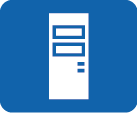 Сервер NTP
Синхронизация времени
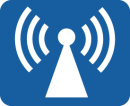 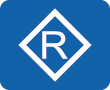 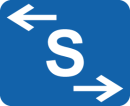 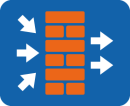 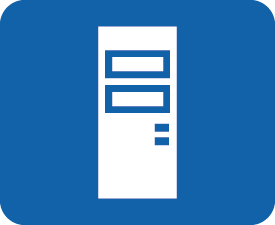 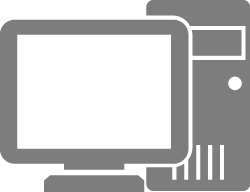 ...
Клиент NTP
Точка доступа
Маршрутизатор
Межсетевой экран
Сервер
ПК
Коммутатор
[Speaker Notes: В настоящее время основные сетевые устройства, такие как контроллеры доступа (AC), точки доступа (AP), межсетевые экраны, маршрутизаторы, коммутаторы и серверы, в основном работают как клиенты NTP, а некоторые устройства также могут выполнять функции серверов NTP.]
Структура сети NTP
Первичный сервер времени: напрямую синхронизирует свои часы со стандартными эталонными часами через кабель или радио. Обычно стандартными эталонными часами являются глобальная система позиционирования (GPS) или радиопередатчик.
Сервер времени уровня Stratum-2: синхронизирует свои часы либо с первичным сервером, либо с другими серверами уровня Stratum-2 в сети. Серверы времени Stratum-2 используют NTP для отправки информации о времени другим хостам в локальной сети (LAN).
NTP использует иерархическую систему источников точного времени. Каждый уровень иерархии называется Stratum (стратой, слоем), обеспечивающий точность часов. Значение stratum колеблется от 1 до 15. Меньшее значение указывает на более высокую точность. Значение 1 указывает на самую высокую точность часов, а значение 15 указывает, что часы не синхронизированы.
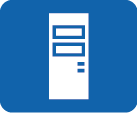 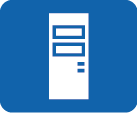 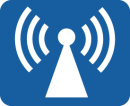 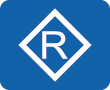 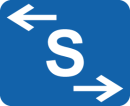 Сервер времени 
уровня Stratum-2
Сервер времени
 уровня Stratum-2
...
Точка доступа
Коммутатор
Маршрутизатор
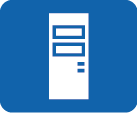 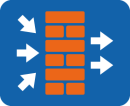 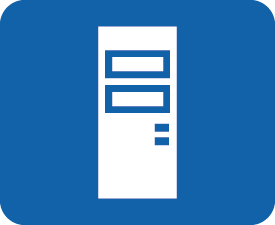 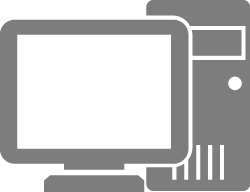 Первичный 
сервер времени 1
Stratum 1
Stratum 2
Stratum 3
Межсетевой экран
Сервер
ПК
Клиент NTP
Какой режим FTP рекомендуется для передачи файлов журнала и конфигурационных файлов на сетевых устройствах? Почему?
Почему клиент DHCP должен отправить пакет DHCP Request на сервер DHCP, чтобы уведомить об использовании конкретного IP-адреса после получения пакета DHCP Offer?
Каковы функции HTML, URL и HTTP?
[Speaker Notes: Режим ASCII: бинарный режим больше подходит для передачи нетекстовых файлов, которые невозможно преобразовать, например файлов EXE, BIN и CC (расширение файла версии VRP).
Выполняется широковещательная рассылка пакета DHCP Request, при этом другие DHCP-серверы в сети знают, что клиент выбрал конкретный IP-адрес, назначенный сервером DHCP. Это гарантирует, что другие DHCP-серверы могут освободить этот IP-адрес, назначенный клиенту, с помощью одноадресного пакета DHCP Offer.
HTML используется для отображения содержимого страницы, URL-адрес используется для определения местоположения документа или файла в сети, а HTTP используется для запроса и передачи файлов.]
FTP используется для передачи файлов. Рекомендуется использовать разные режимы передачи для разных файлов. FTP основан на TCP и, следовательно, может гарантировать надежность и эффективность передачи файлов.
Динамическое назначение IP-адресов через DHCP снижает нагрузку на администратора и позволяет избежать конфликтов IP-адресов, вызванных ручной настройкой сетевых параметров.
Как протокол передачи документов WWW, HTTP широко используется в современной сети для кодирования и передачи информации между клиентом (например, веб-браузером) и веб-сервером.